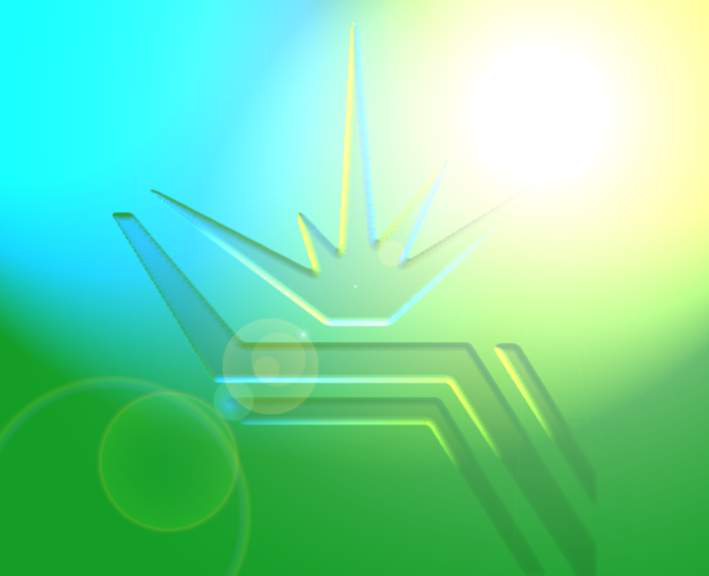 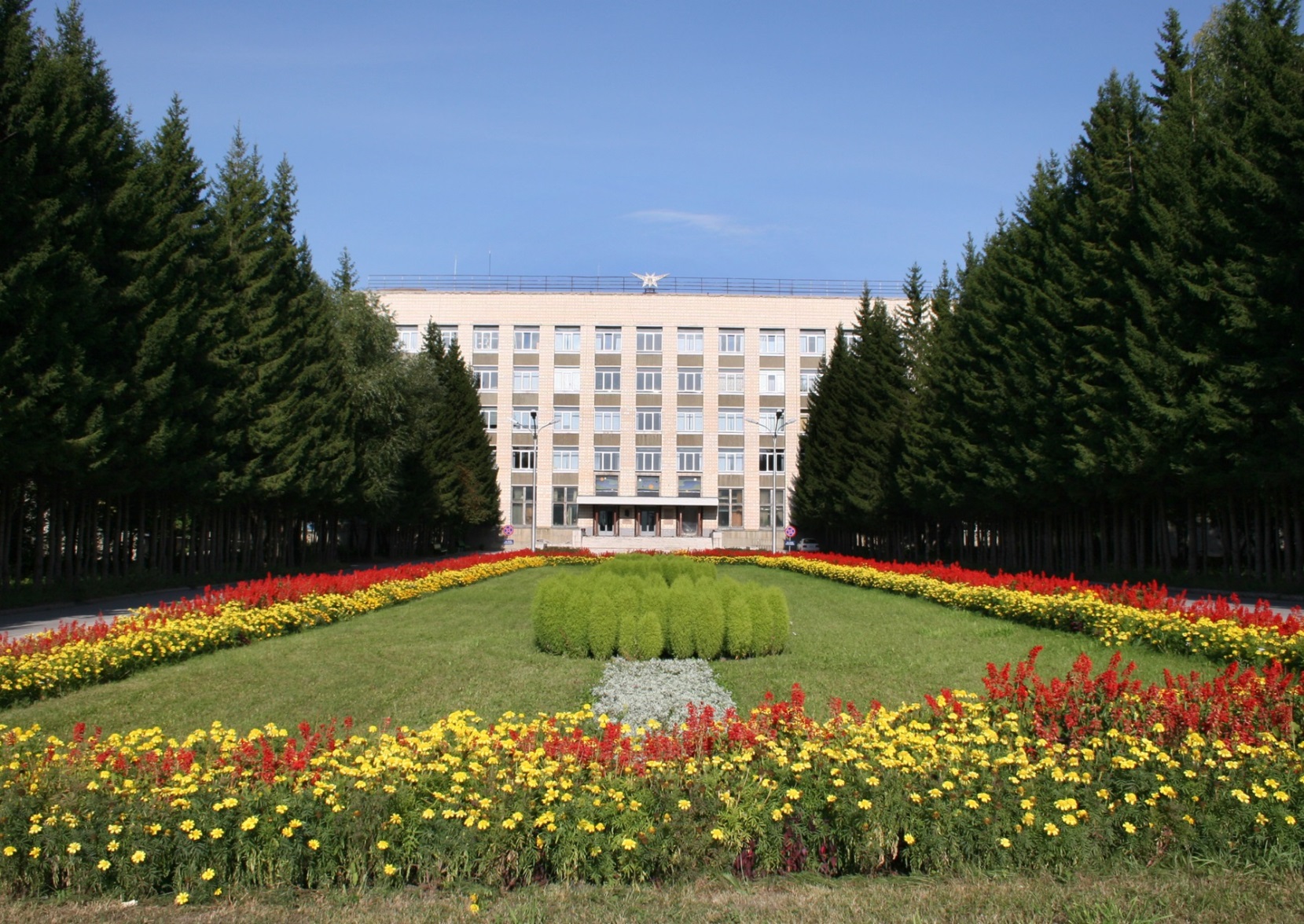 PANDA Collaboration Meeting 04-08.09.2017, BINP  Sergey Pivovarov.
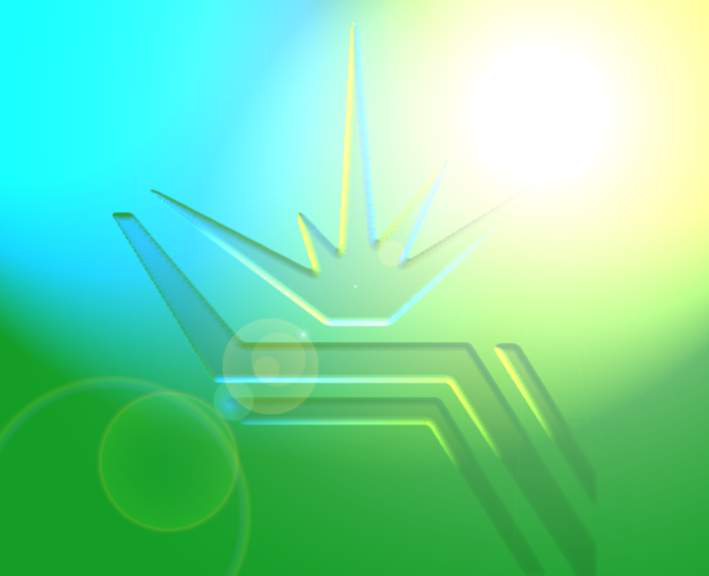 PANDA Yoke of the Magnet
Status of work
PANDA Collaboration Meeting 04-08.09.2017, BINP, Sergey Pivovarov.
3D model of the Magnet, Yoke, Platform and Frame.
The main parts of the detector PANDA for production at BINP
Dimensions of the Assembling Magnet, Yoke and Frame.
The total weight of the Magnet, Yoke and Frame is ~335 t.
Configuration 12th layers of Yoke
For a successful insertion of the muon chambers it was removed one sheet of barrel part of the yoke and increased the gap between the layers up to 35 mm.
   It was increased the gap to 35 mm in the door too.
New Barrel part of the Yoke of  the PANDA Detector
After contact with the plant it was proposed to change the design of the octants of the yoke.
The old design of the octant of the Yoke
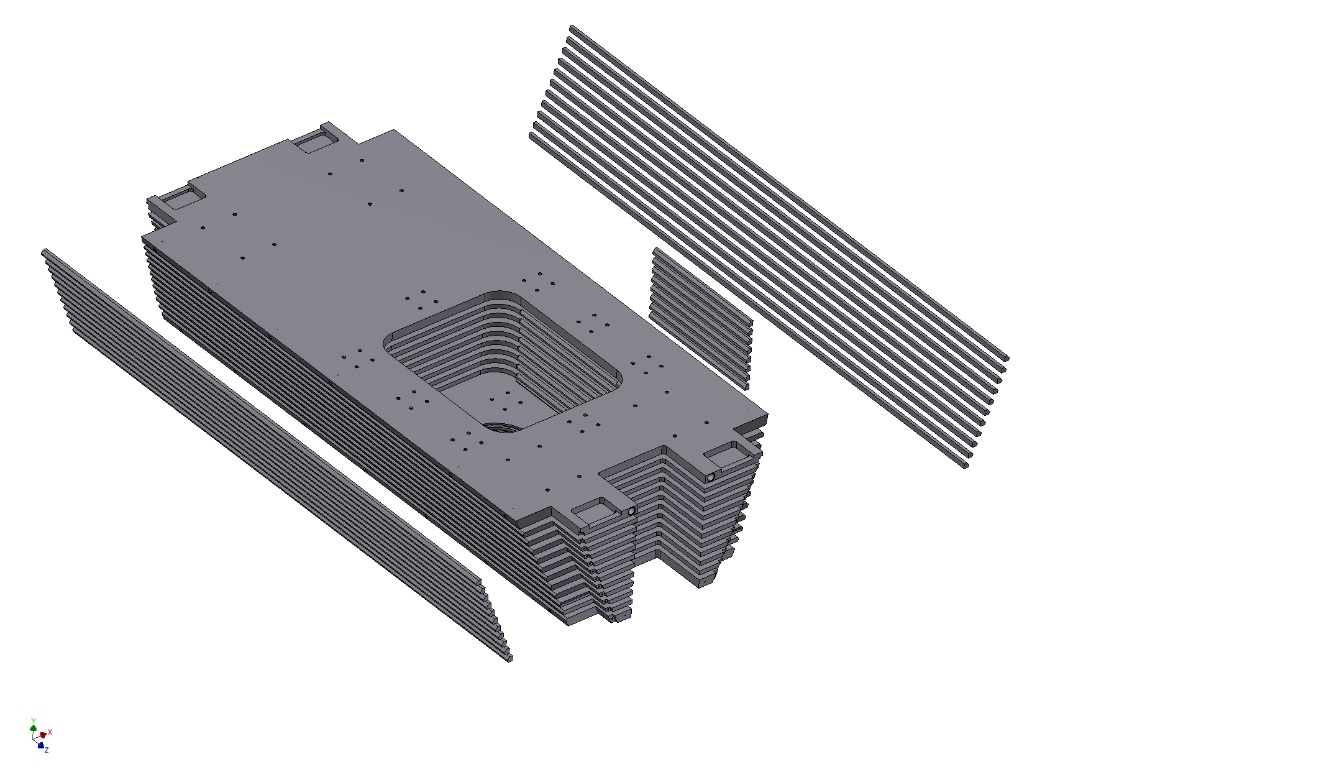 The Octant consists of the plates and bars. The bars connect the plates of the octant by welding. Disadvantage of such design: 
1. A lot of welds.
2. Final machining on the surface of welded joints. It's very bad for a tools.
3. Octant construction is not so rigid.
The modified octant of the Yoke
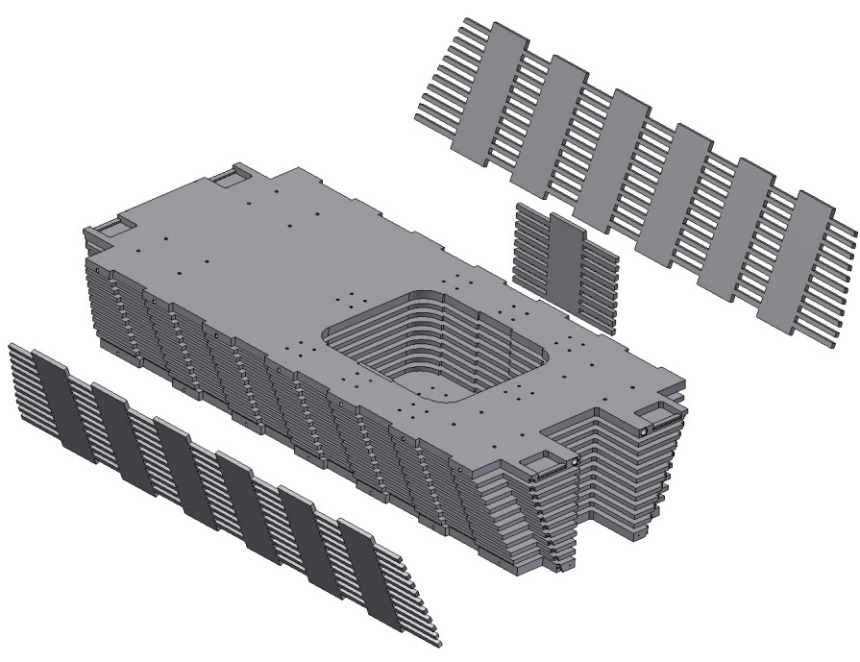 The bars was replaced by a side plates. The side plates are manufactured using water cutting machine. Advantage of such design: 
The number of welds is reduced.
Final machining on the surface of the side plates (not welded joints).
3.  Octant construction is more rigid.
The Octant of the Yoke of  the PANDA Detector
For moving, rotation, assembling to be used the ears which will be removed after final assembly
Drawing of the Octant.
Drawing of the Octant.
Drawing of the Octant.
Drawing of the Octant.
Drawing of the Octant.
3D-Model of the Front Door of Yoke.
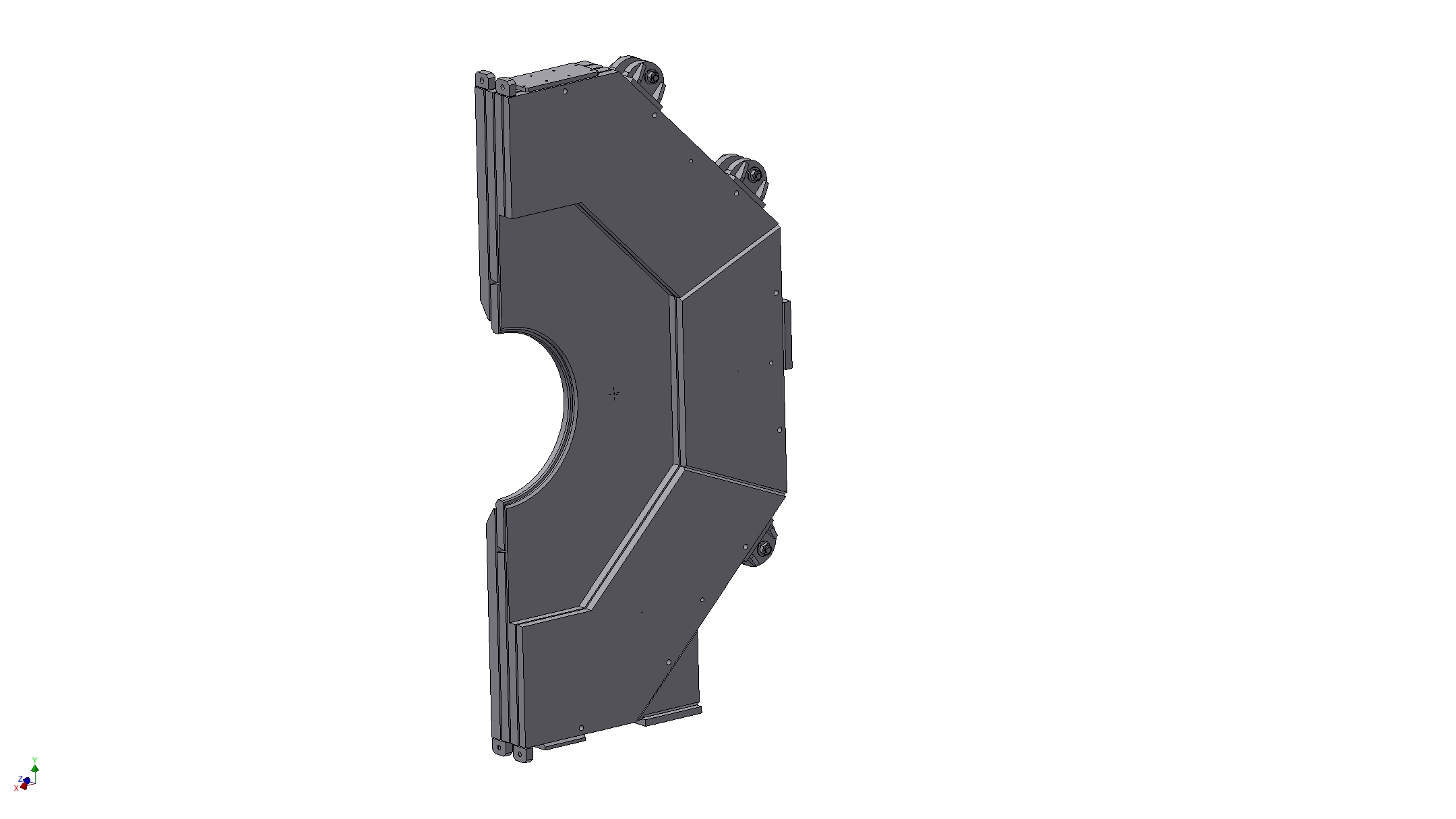 For moving, rotation and assembling the doors to be used the ears which will be removed after final Assembly (if necessary).
Drawing of the Front Door.
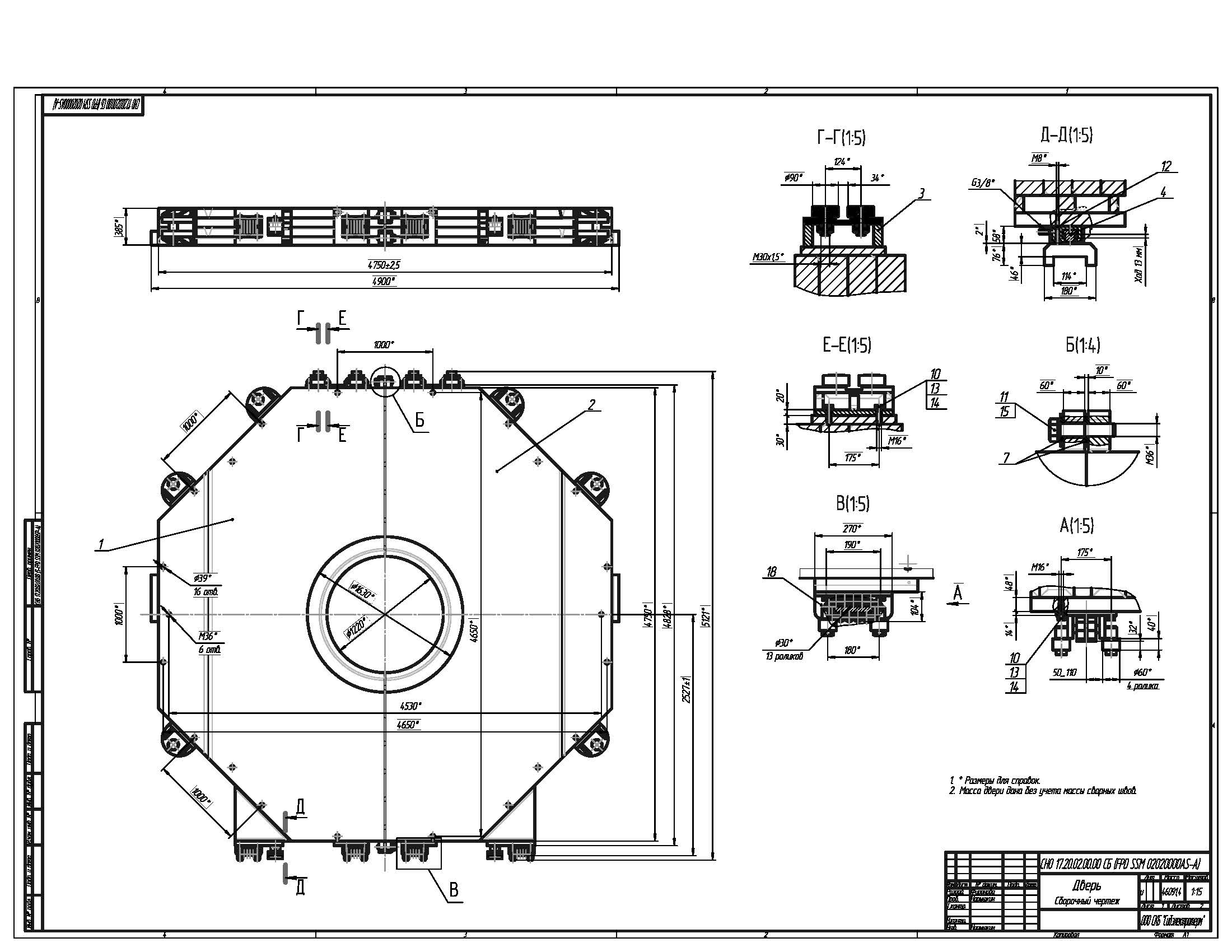 Drawing of the Front Door.
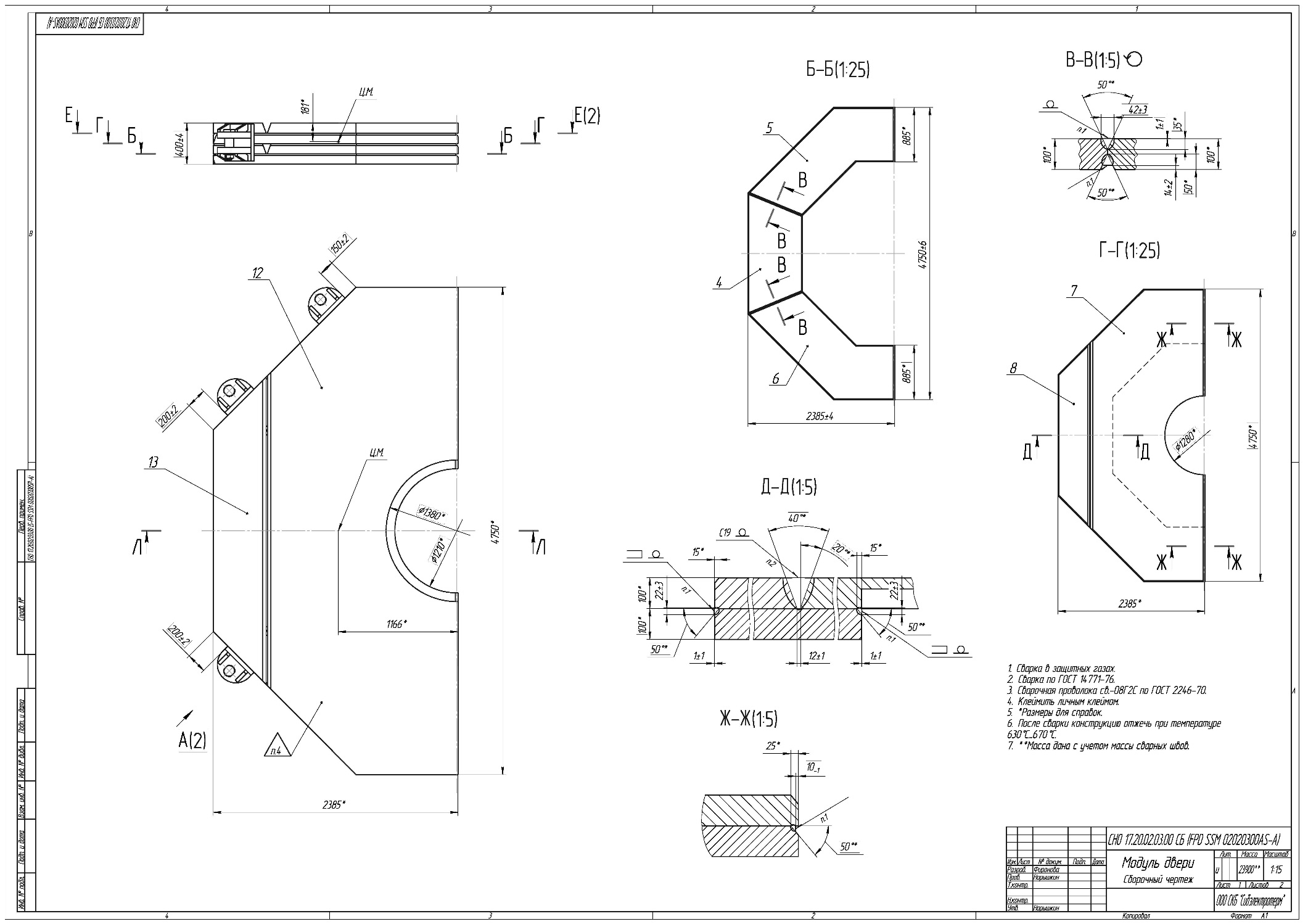 Drawing of the Front Door.
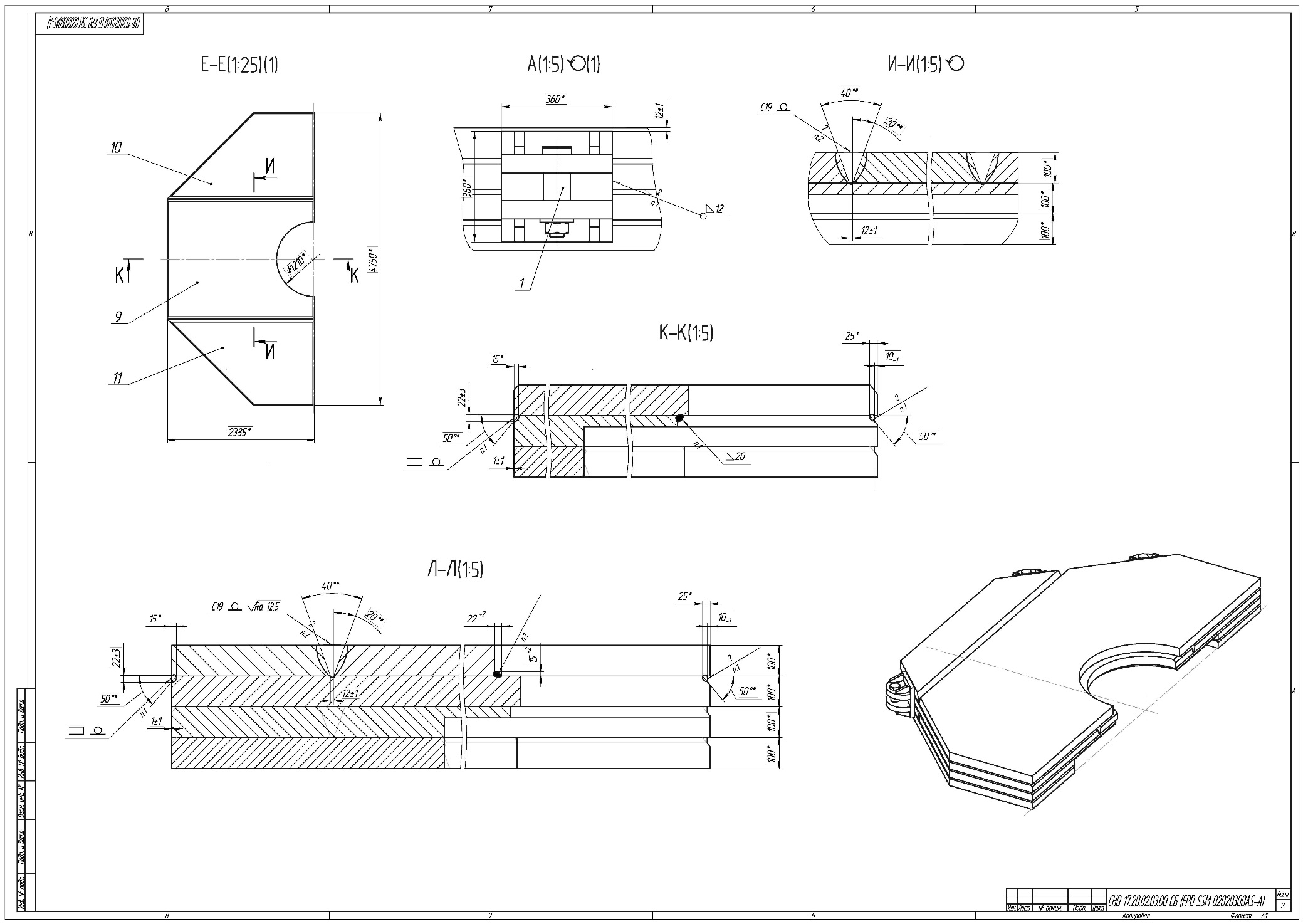 3D-Model of the Back Door of Yoke.
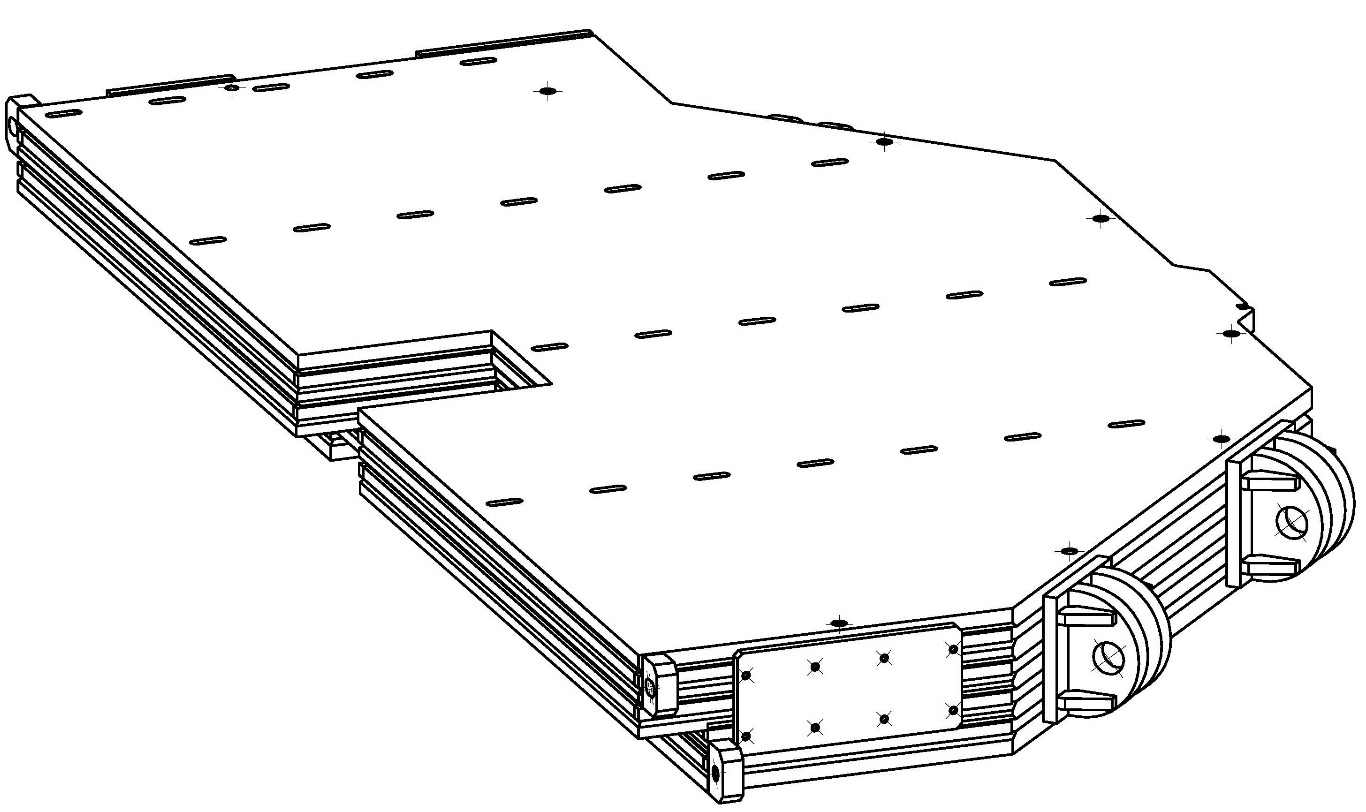 Drawing of the Back Door.
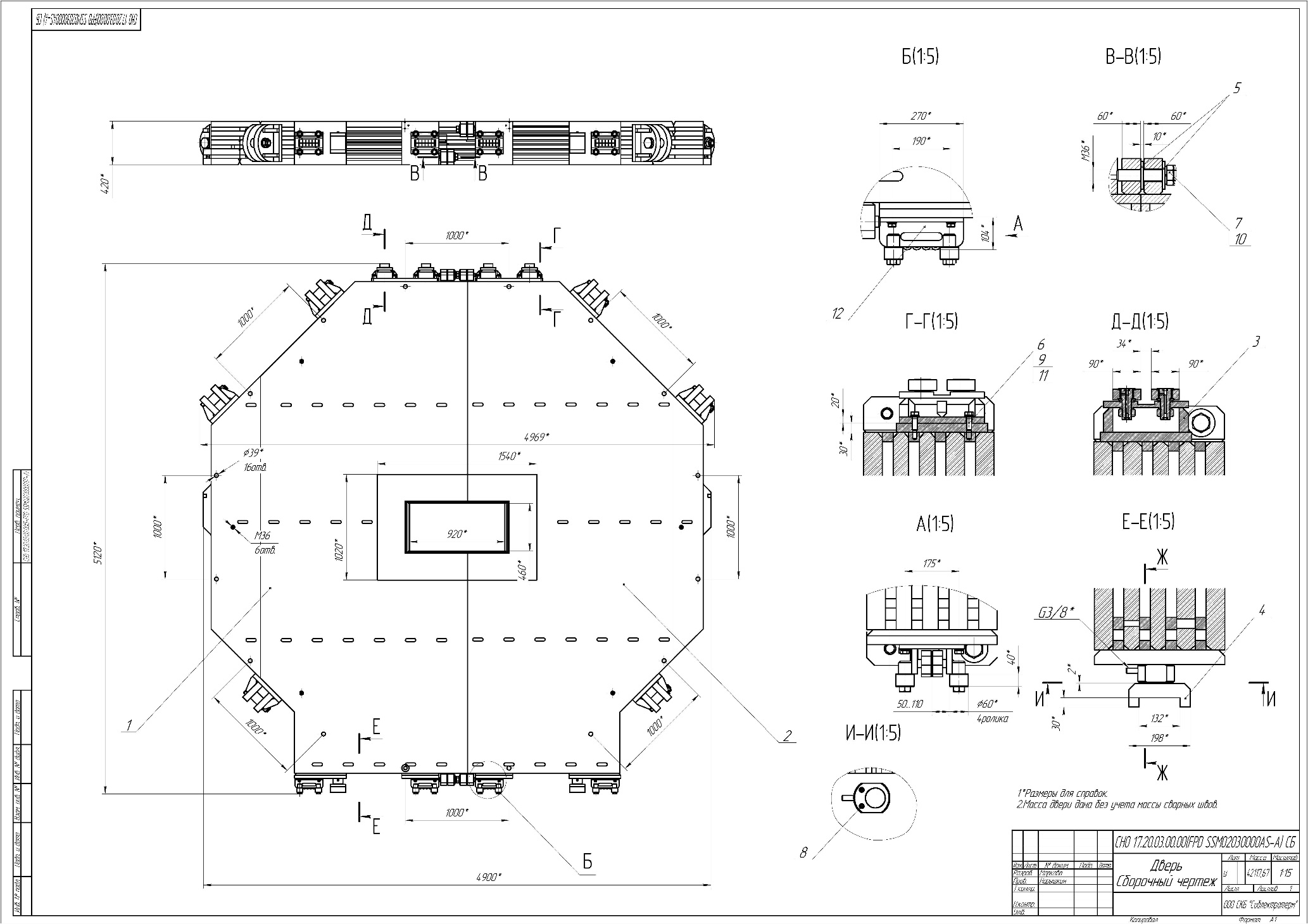 Drawing of the Back Door.
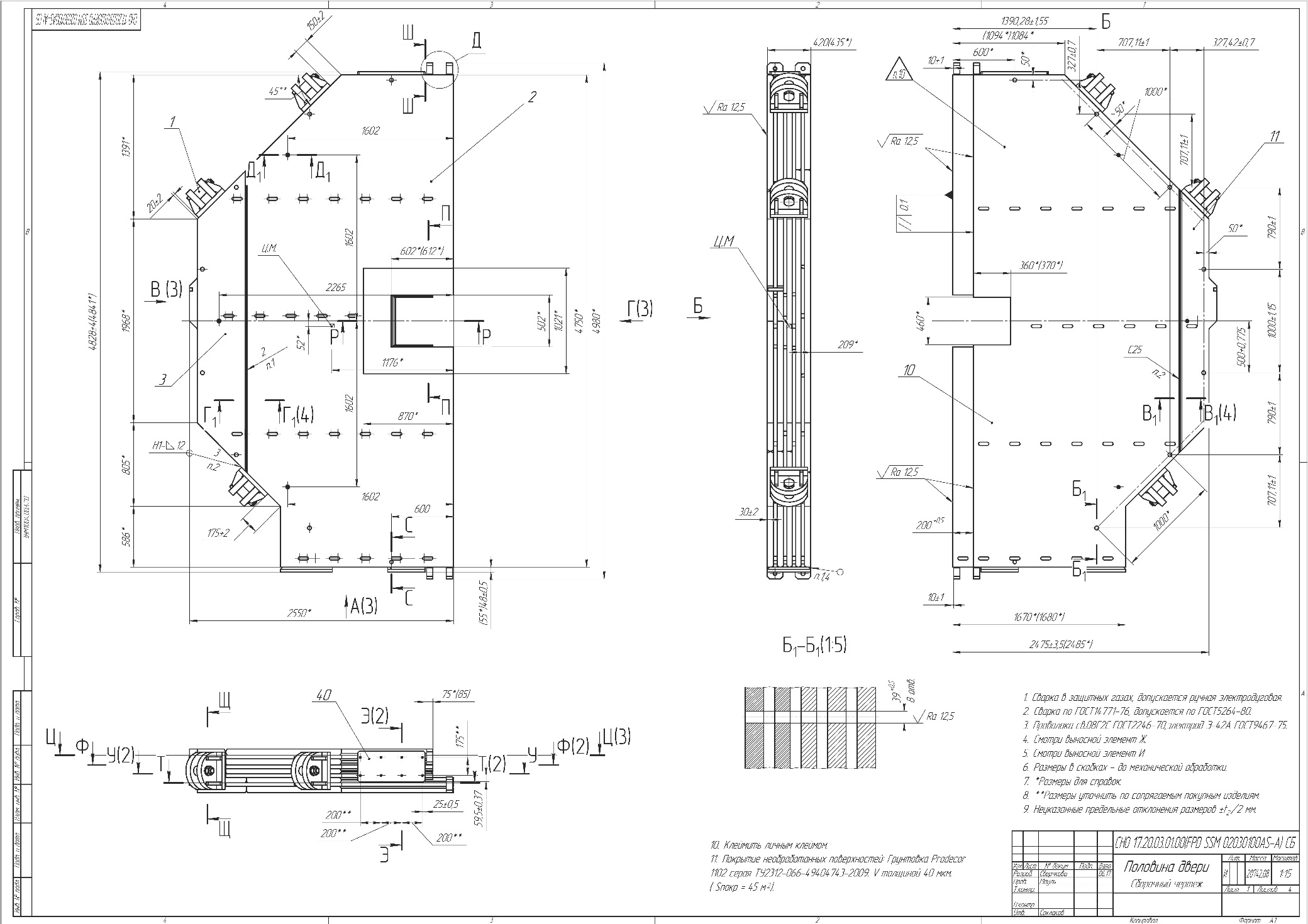 Drawing of the Back Door.
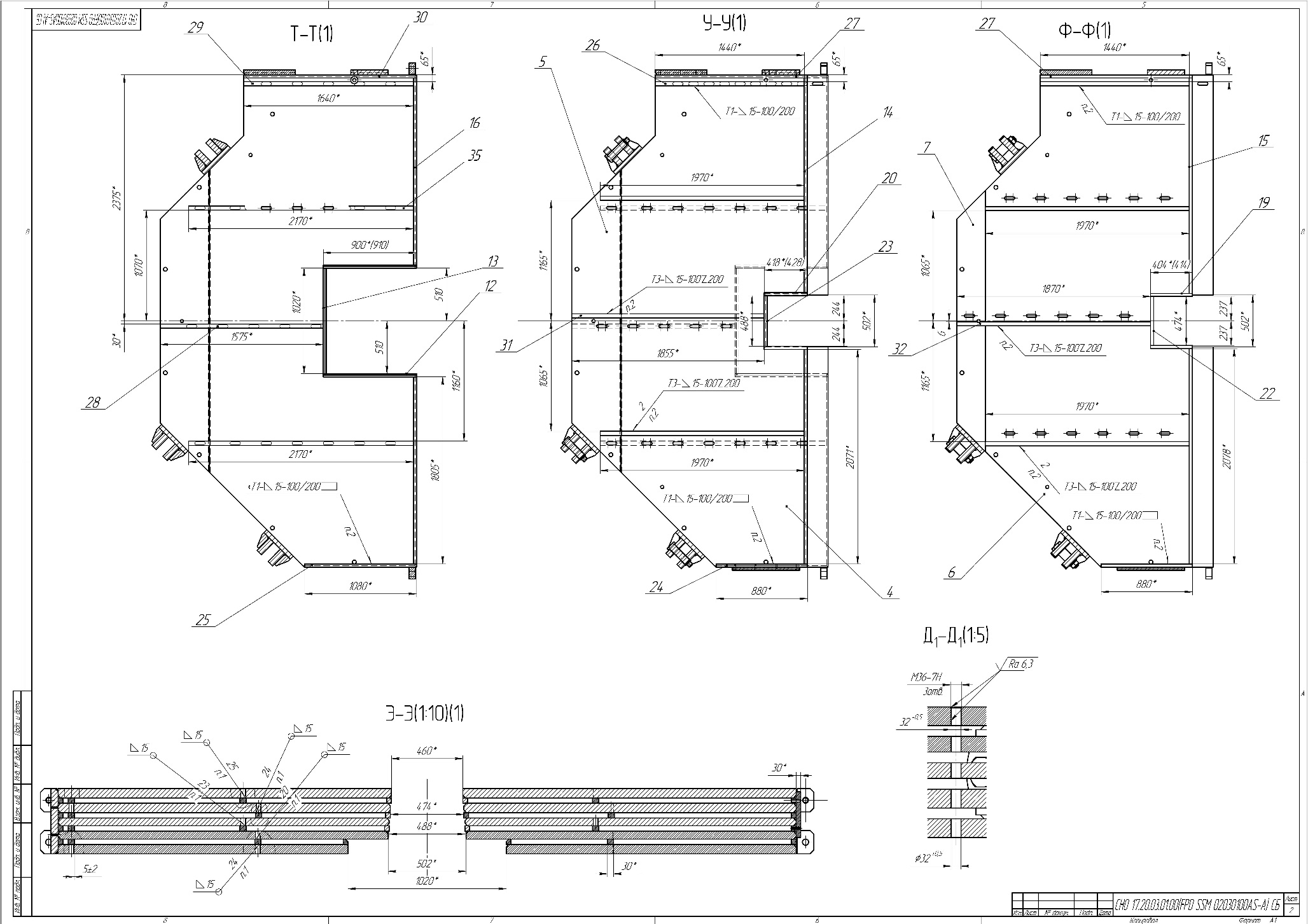 Drawing of the Back Door.
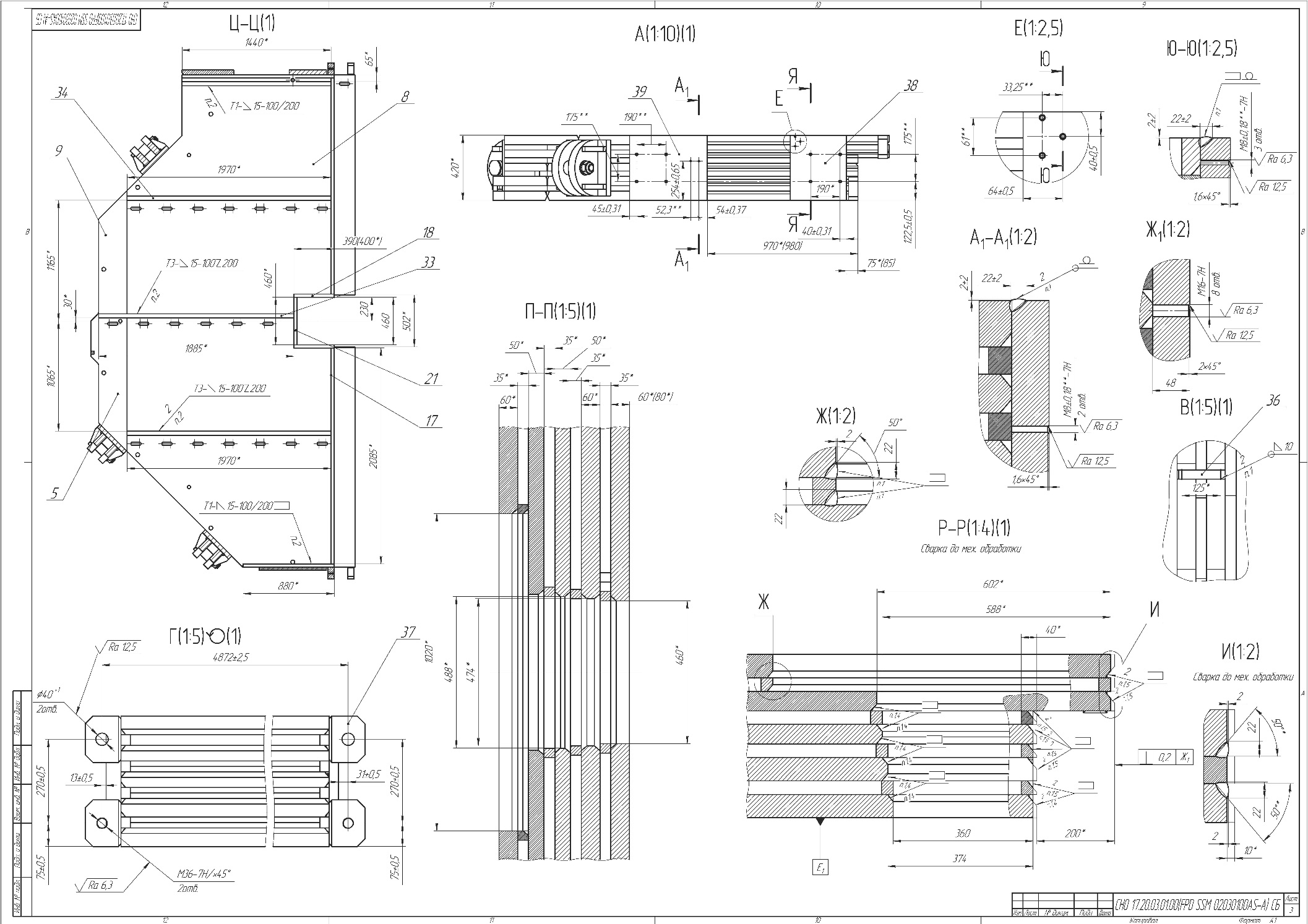 Drawing of the Back Door.
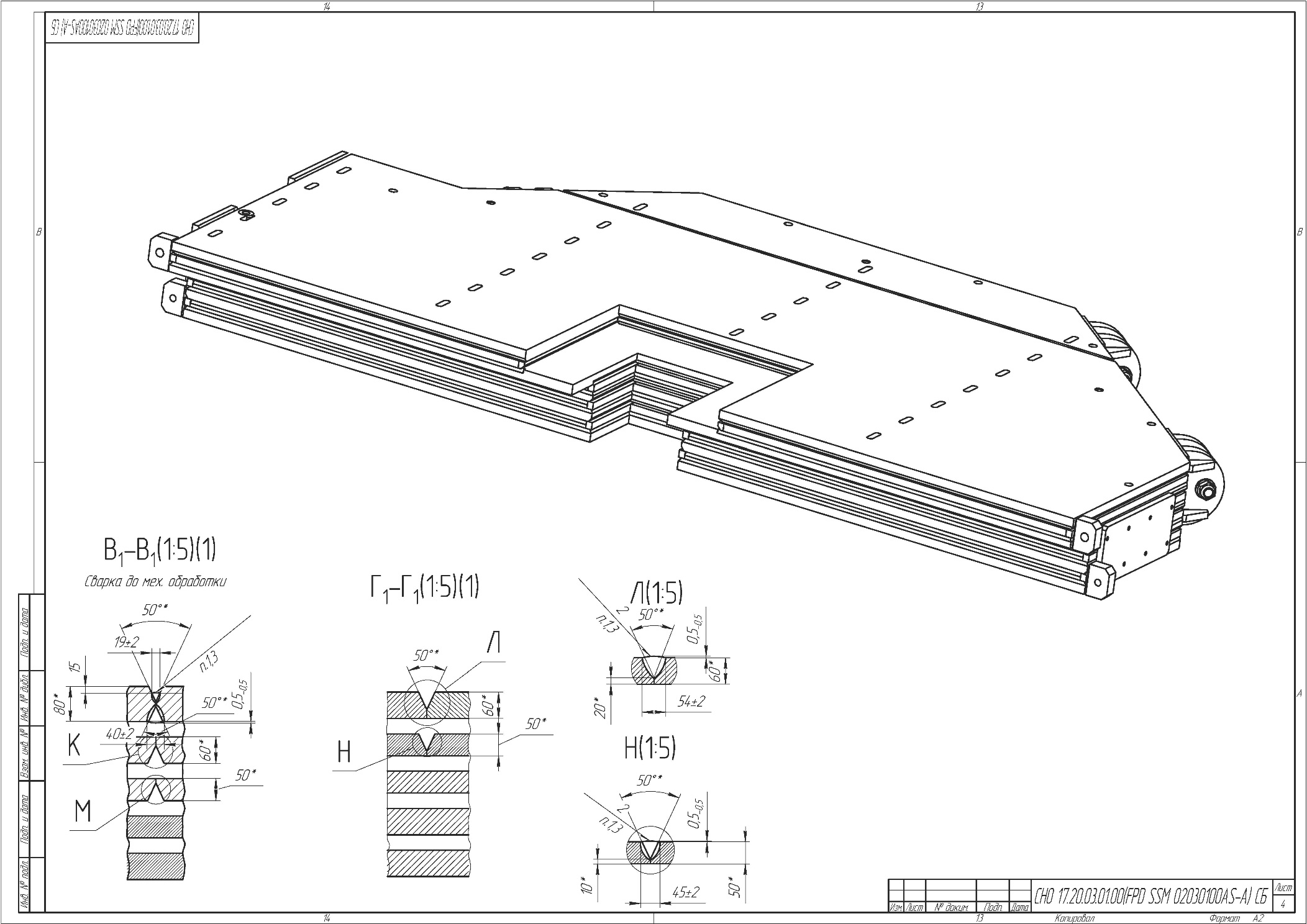 Beam of the support of Yoke.
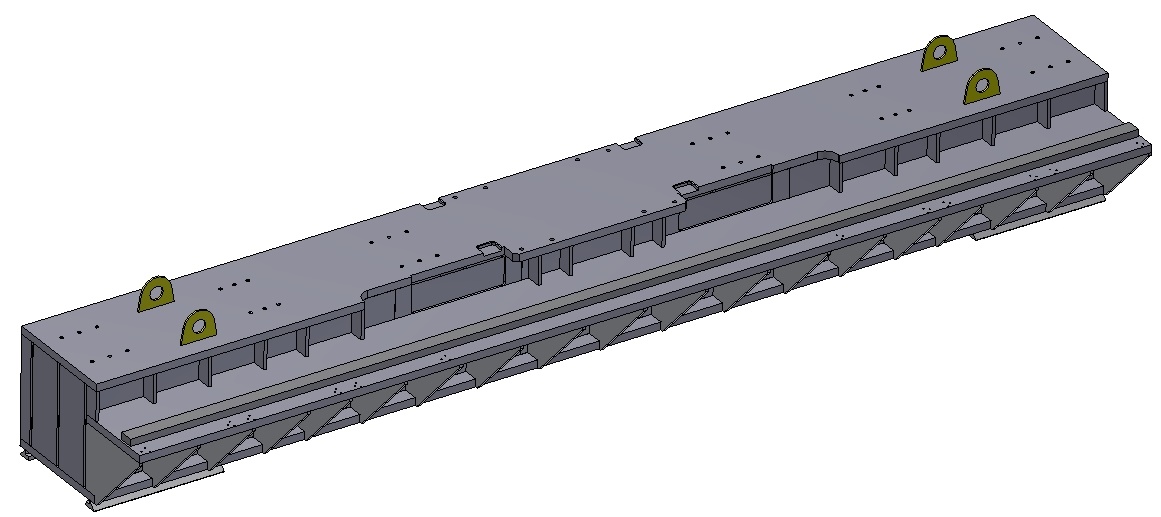 Drawing of the Beam.
Drawing of the Beam.
Drawing of the Beam.
Drawing of the Beam.
3D model of the Magnet, Yoke, Platform and Frame.
Conclusion
The drawings of the main assemblies will be ready on September 15.
PDR – end of September.
All drawings will be ready on the end of October.
FDR – beginning of November.
Start of production – December.
Thank you for your attention!